Podłączanie Systemów Dziedzinowych Jednostek Terenowych  do Centralnego Systemu Zabezpieczenia SpołecznegoKRAKÓWPaweł SkowrońskiAsseco Poland S.A.08 wrzesień 2014
Agenda

Wstęp – dlaczego się podłączać do CSIZS?
Stan procesu podłączeń masowych SD JT do CSIZS
Procedura podłączania SD JT do CSIZS
Centralny System Informatyczny Zabezpieczenia Społecznego 
zarys budowy systemu
prezentacja działania zintegrowanego rozwiązania wspierającego obsługę JT
Dlaczego już podłączać się CSIZS?
logistyka – potrzebny jest czas na podłączenie
zasilanie zbioru centralnego celem udostępniania  danych w procesie weryfikacji wniosków
umożliwia to wykorzystanie OTM w JT
możliwa komunikacja pomiędzy JT w trybie elektronicznym
Podłączanie SD JT do CSIZS




założenia podłączania SD JT na terenie całego Kraju 
plan podłączeń - liczba JT, terminy realizacji dla województw
kamienie milowe procesu
stan procesu podłączania
Założenia
Podłączane są tylko te JT, które  wdrożyły SD w wersji umożliwiający współpracę z CSIZS.
Stopniowe włączanie usług.
Podłączanie realizowane jest samodzielnie przez JT na podstawie przekazanych przez administratorów wojewódzkich informacji.
 
Dobre praktyki - podłączanie SD JT do CSIZS w obszarach PS/SR/FA realizowane w trakcie jednej „wizyty” (o ile to możliwe).
Kamienie milowe
Proces podłączania w liczbach
Stan podłączenia – 4348 SD w 1704 JT

w obszarze Pomocy Społecznej
1755 SD
	
woj. małopolskie – w 21 JT 41 SD*
* Stan na 07.09.2014
Proces podłączania w liczbach
* Stan na 07.09.2014
Lista podłączonych JT
I – INFO-R, S-SYGNITY, T-TOP-TEAM
Procedura podłączania JT do CSIZS


obsługa zgłoszeń związanych z błędami/problemami w funkcjonowaniu zintegrowanych z CSIZS SD
proces podłączania JT do CSIZS - zadania administratora lokalnego w procesie podłączania JT
platforma e-learningowa
Usługi Helpdesk systemu CSIZS – 
administratorzy lokalni
Wsparcie użytkowników CSIZS

Tryb: w dni robocze, w godzinach od 7:30 do 18:30
Sposób: kontakt z  tel. z Centrum Wsparcia Użytkowników CSIZS:

 (42) 230 29 19
Procedura podłączenia JT: proces i zadania
1. Zgłoszenie JT do podłączenia 
2. Przyjęcie pakietu startowego 
3. Zarządzanie użytkownikami – MZT
4. Podłączenie SD JT do CSIZS
5. Konfiguracja OTM
6. Platforma e-learningowa OTM
7. Informacji o wyniku podłączenia SD JT
Procedura podłączenia JT: zadania Administratora Lokalnego
Zgłoszenie SD JT do podłączenia

Jednostka Terenowa (JT) posiada zainstalowany system dziedzinowy (SD) umożliwiający współpracę z CSIZS
System dziedzinowy, zakończył z wynikiem pozytywnym okres pracy bez podłączenia do CSIZS
Jednostka Terenowa spełnia wytyczne organizacyjno-techniczne podłączenia systemu dziedzinowego do CSIZS.
Procedura podłączenia JT - zadania Administratora Lokalnego
Przyjęcie od Administratora wojewódzkiego informacji umożliwiających podłączenie systemu dziedzinowego JT do CSIZS, tj.:

Konto administratora lokalnego:
		 Login (Nazwę użytkownika) i Hasło tymczasowe,
Certyfikat konieczny do działania SD we współpracy z CSIZS
Adresy usług CSIZS: 	https://ws.mpips.gov.pl
Adres modułu zarządzania użytkownikami PI-MZT
https://mzt.mpips.gov.pl/mzt-app-web
Adres platformy e-Learningowej
https://elearning.mpips.gov.pl/
Procedura podłączenia JT - zadania Administratora Lokalnego
Zarządzanie użytkownikami JT w CSIZS

 https:/mzt.mpips.gov.pl/mzt-app-web
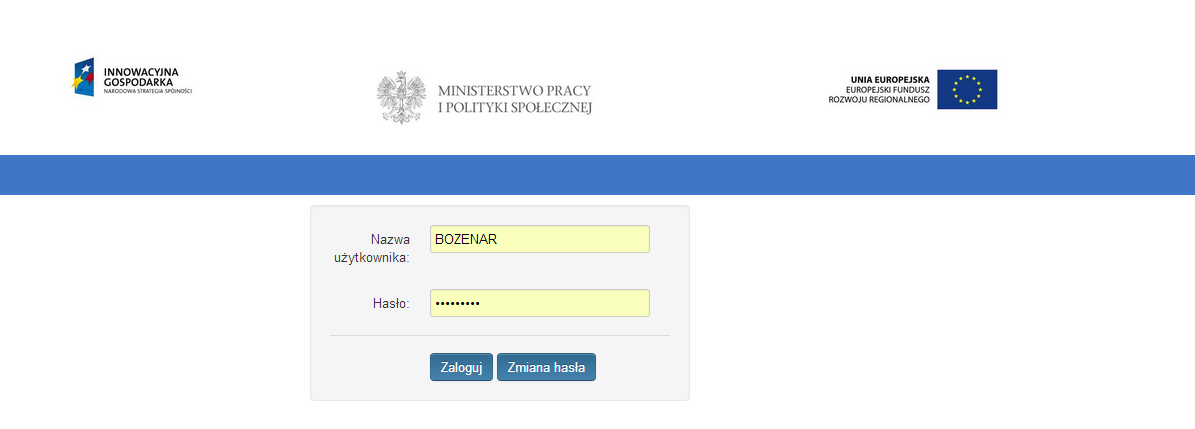 Procedura podłączenia JT - zadania Administratora Lokalnego
konta użytkowników Oprogramowania Terminali Mobilnych o roli  „OTM_USER”

konta użytkowników dla dostępu do Portalu Informacyjno-Usługowego 

zarządzanie użytkownikami (blokowanie, wymuszenie zmiany hasła)
Procedura podłączenia JT - zadania Administratora Lokalnego
Podłączenie systemu dziedzinowego JT do CSIZS
Weryfikacja wersji SD
Synchronizacja czasu
Konfiguracja adresu serwera Emp@tia, 
Konfiguracja certyfikatu systemu Emp@tia,
Rejestracja systemu dziedzinowego w systemie Emp@tia 
Aktualizacja słowników (weryfikacja podłączenia)
Procedura podłączenia JT - zadania Administratora Lokalnego
Weryfikacja wersji systemu dziedzinowego
Procedura podłączenia JT - zadania Administratora Lokalnego
Podłączenie OTM do SD JT

rejestracja TM w CSIZS

podłączenie TM do SD JT
Procedura podłączenia JT - zadania Administratora Lokalnego
Udostępnienie platformy e-learningowej Oprogramowania Terminali Mobilnych (OTM)

https://elearning.mpips.gov.pl/
Procedura podłączenia JT - zadania Administratora Lokalnego
Przekazanie wyniku przebiegu procesu podłączenia do Administratora Wojewódzkiego


Administrator lokalny przekazuje (pocztą elektroniczna) do administratora wojewódzkiego informację o wyniku podłączenia SD JT do CSIZS 
(o powodzeniu albo o nie podłączeniu z podaniem przyczyny).
Centralny System Informatyczny Zabezpieczenia Społecznego

zarys budowy systemu

prezentacja działania zintegrowanego rozwiązania wspierającego obsługę JT
Architektura systemu CSIZS
Systemy Dziedzinowe JT
Platforma Integracyjna
Moduł Komunikacyjny
Moduł Bezpieczeństwa
Moduł Integracji
Zarządzanie Użytkownikami
Portal Informacyjno- Usługowy
Centralna Baza Beneficjentów
Oprogramowanie Terminali Mobilnych
eWnioski
Systemy Zewnętrzne (min. AC, ZUS, E-Podatki, KRS, CEIDG, PESEL, EKSMoON, CEPiK, TERYT)
Platforma Integracyjna
Moduł zarządzania użytkownikami − zadania:


zarządzania kontami, strukturą organizacyjną i rolami
zrządzanie kontami systemów i terminali

 https://mzt.mpips.gov.pl/mzt-app-web
Portal Informacyjno-Usługowy
Publiczna strefa informacyjna
Udostępnia publiczne treści dot. obszaru ZS przygotowane przez MPiPS 
Publiczna strefa usługowa
Udostępnia usługi elektroniczne Aplikacja eWnioski, wraz z kontem beneficjenta z możliwością składania wniosków elektronicznych
Wewnętrzna strefa informacyjno-usługową
Udostępnia spersonalizowane treści dla pracowników obszaru ZS
WWW.EMPATIA.MPIPS.GOV.PL
Platforma Integracyjna
Moduł komunikacyjny − zadania:
komunikacja CSIZS z systemami dziedzinowymi
komunikacja pomiędzy systemami dziedzinowymi JT 

Systemy dziedzinowe są stroną aktywną tej komunikacji – wymagana codzienna weryfikacja stanu wniosków przychodzących
Platforma Integracyjna
Moduł bezpieczeństwa

uwierzytelnianie użytkowników  (login i hasło)

logowanie zdarzeń i dostarcza funkcjonalności do przeglądu zdarzeń (min. informacji o osobach wykonujących daną czynność) 

monitorowanie wykorzystania CSIZS przez użytkowników systemu
Centralna Baza Beneficjentów
Dane pochodzące z SD: 
Dane beneficjentów: 
osobowo - adresowe
Dane świadczeń: 
wniosków, decyzji, świadczeń, kontraktów
Dane dodatkowe: 
sposób przeprowadzenia wywiadu

Dane wyznaczane w CBB:
Identyfikacja tożsamości beneficjentów ZS
Identyfikacja nieprawidłowości w obszarze ZS

Założenia aktualizacji - Bieżąca aktualizacja CBB w przypadku wystąpienia zmian w SD w zakresie informacyjnym CBB
USŁUGI CSIZS DLA SD
AC Rynek Pracy – usługa udostępniania danych z PUP innych niż właściwy dla JT zadającej pytanie
EKSMOoN – udostępnianie danych o orzeczeniach o niepełnosprawności (stopień niepełnosprawności, data powstania niepełnosprawności, numer orzeczenia, okres ważności orzeczenia, data złożenia wniosku,  rodzaj orzeczenia, wskazania na orzeczeniu) – dane od roku 2007
CEIDG – usługa udostępnienia informacji ze zbiorów CEIDG (PESEL)
PESEL – zestaw usług do weryfikacji i udostępniania danych z rejestru PESEL
KRS – usługa udostępniania danych o z rejestru KRS
E-Podatki – usługa udostępniania informacji o dochodach beneficjenta za lata ubiegłe (od roku 2000)
CEPiK – usługi udostępniania danych o kierowcach i posidanych pojazdach
USŁUGI CSIZS DLA SD
ZUS – usługi udostępniania informacji o :
zaświadczenia/informacje o wysokości zapłaconej składki na ubezpieczenie zdrowotne 
zaświadczenia/informacje potwierdzające zgłoszenie do ubezpieczeń społecznych
informacje o przebiegu ubezpieczenia osoby otrzymującej specjalny zasiłek opiekuńczy/świadczenie pielęgnacyjne/zasiłek dla opiekuna
informacje o aktualnie wypłacanych emeryturach i rentach oraz zasiłkach i świadczeniach ZUS
CBB – zestaw usług weryfikacji i udostępniania danych o beneficjentach zgromadzonych w Centralnej Bazie Beneficjentów 
EPUAP – usługa umożliwiająca wykorzystanie profilu zaufanego przez beneficjenta
TERYT – usługi udostępniające słowniki danych dla SD.
Prezentacja działania zintegrowanego rozwiązania
Nowe funkcjonalności i wykorzystanie usług udostępnionych przez system centralny (CSIZS)

Zadania administracyjne w SD dotyczące wymiany informacji z CSIZS (statusy komunikatów, weryfikacja danych)